A separate Peace Time Capsule
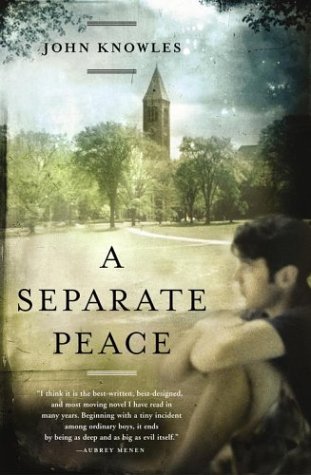 Picture of book.
http://www.goodreads.com/book/show/5148.A_Separate_Peace
By Austin Young WB4  9/15/10
World War 2 Battles
*Battle of Stalingrad was one of the deadliest war known to man, had an estimated of 1 to 2  
   million deaths.
*Battle of Berlin was marked by the 
   of the end of the war. 
*Battle of Midway was fought June of ‘42 and Americans had destroyed the strength of Japan’s navy.
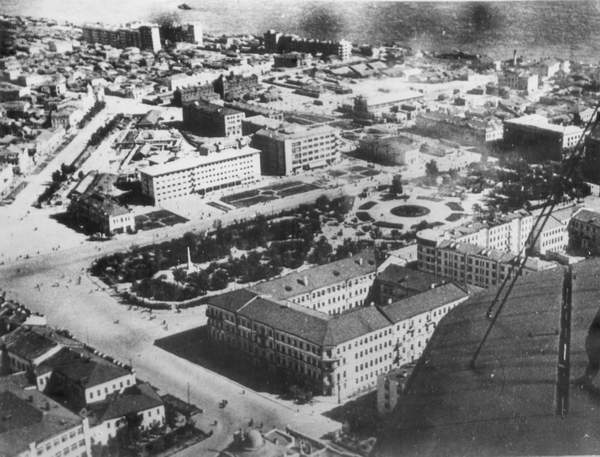 2
Picture of Stalingrad
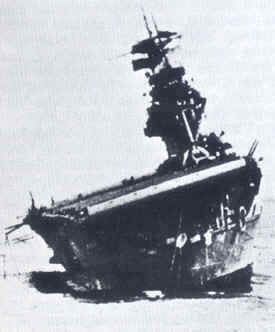 3    sinking battle ship
World War 2
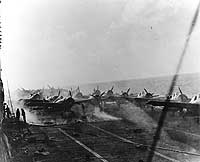 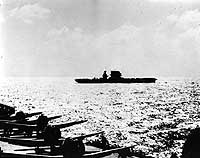 Pic of battle ship
Pic of planes taking off
These are pictures from the Battle of Coral Sea
http://www.history.navy.mil/photos/events/wwii-pac/coralsea/coralsea.htm
Draft
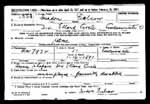 http://fialco.dumes.net/FamilyDocuments.html
Is a picture of a draft form
Political Leaders
Adolf Hitler – evil man, dict-         ator of Germany


Franklin Roosevelt- becomes president



Henry Wallace- becomes vice-president
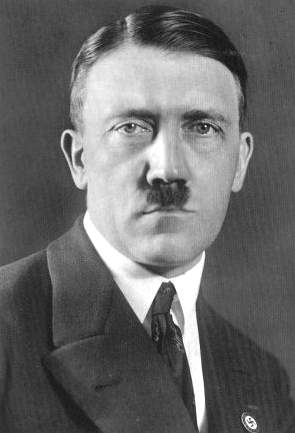 Pic of Adolf Hitler
http://adolfhitlerinterestingfacts.com/
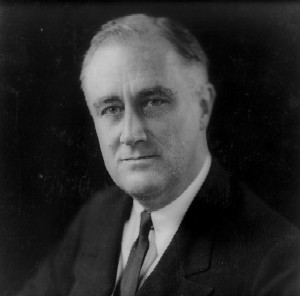 http://www.livinghistoryfarm.org/farminginthe40s/worldevents_01.html
Pic of Franklin Roosevelt
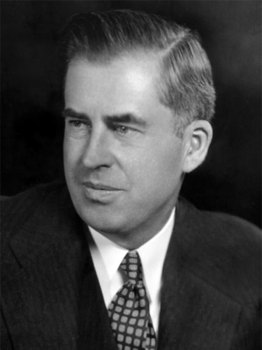 http://listverse.com/2008/10/15/5-worst-presidential-candidates-who-lost/
Pic of Henry Wallace
Song
1- ‘Round Midnight by Sister Swing
2- 42nd Street by Sister Swing
3- A Gall in Cilco by Glenn Miller Orchestra
4- ‘Till Reveille by Kay Kyser
Can find these songs and more at http://www.nutsie.com/playlist/1940's/3792525
Famous Author
Langston Hughes first Black American writer.
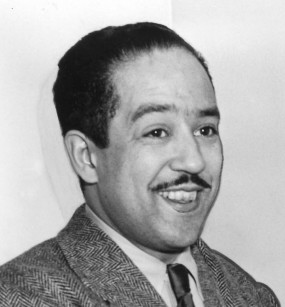 http://langstonhughesfacts.com/
Langston Hughes
Famous Singer
Pat Boone was a very famous singer and only one person outranked him: Elvis Presley.
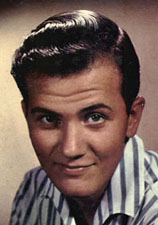 http://www.joegirardmusic.com/jazz_singers.htm
Pat Boone
Famous Actor
Humphrey Bogart played in several movies and became very famous in Hollywood.
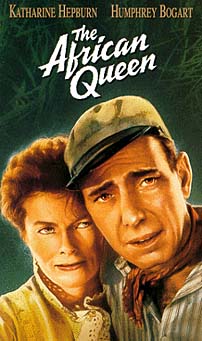 Bogart is the man in this picture.
http://www.movieactors.com/superstars/humphrey_bogart.htm
Inventions
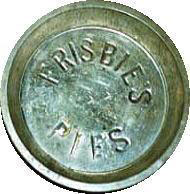 Frisbee-1948


First Computer-1946
http://www.catchthespirit.co.uk/cat/about-disc-sports/history-of-frisbee
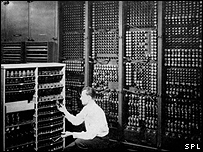 http://news.bbc.co.uk/2/hi/health/6233631.stm
Medical Breakthroughs
Penicillin-came out during the 1940’s was huge because it cured lots of diseases.
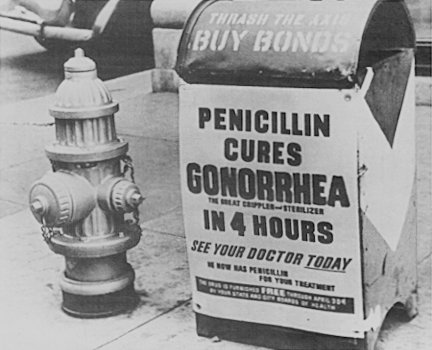 Mailbox containing an ad for the new Penicillin.
http://c-lab.co.uk/default.aspx?id=8&eventid=80
New Hampshire
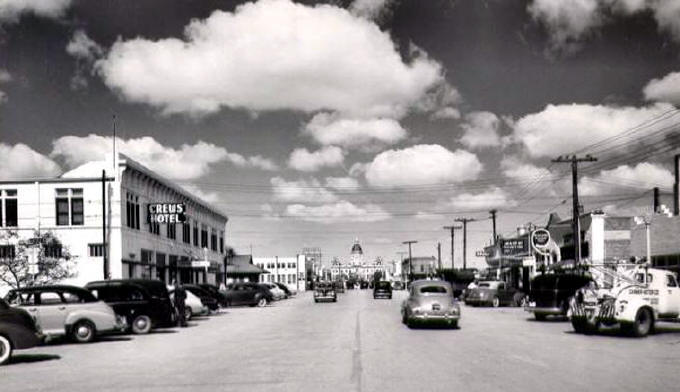 Road in New Hampshire
http://www.familyoldphotos.com/tx/2h/highland_street_marfa_texas.htm
Preparatory Schools
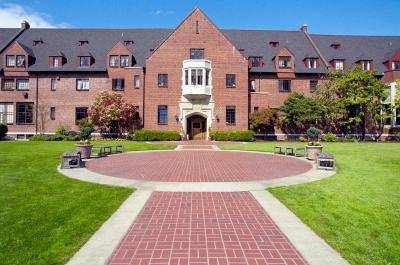 This is a picture of a Preparatory School
http://privateschool.about.com/od/seattl1/ss/seattletour_4.htm
Fashion
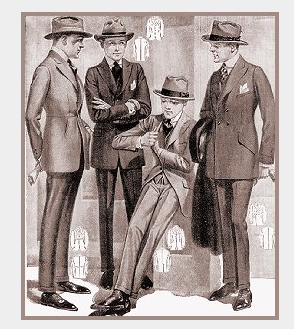 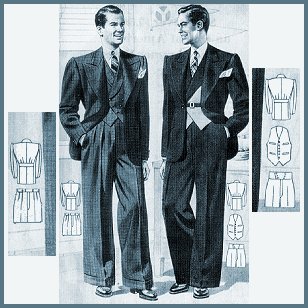 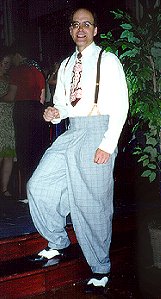 Men’s Fashion of the 1940’s
http://www.murrayontravel.com/carolnolan/
Advertisements
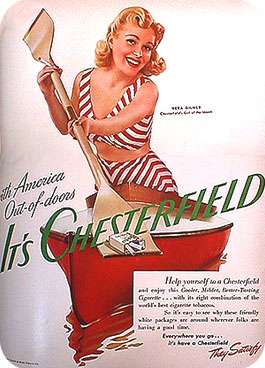 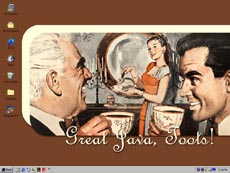 Advertisement for Coffee
Advertisement for Cigarettes
http://courses.washington.edu/hypertxt/cgi-bin/book/contexts/satire3.html
The Tree
This slide was just to help Gene remember Finny, by putting in a picture of a tree over a river to signify what they liked to jump off of, before the accident.
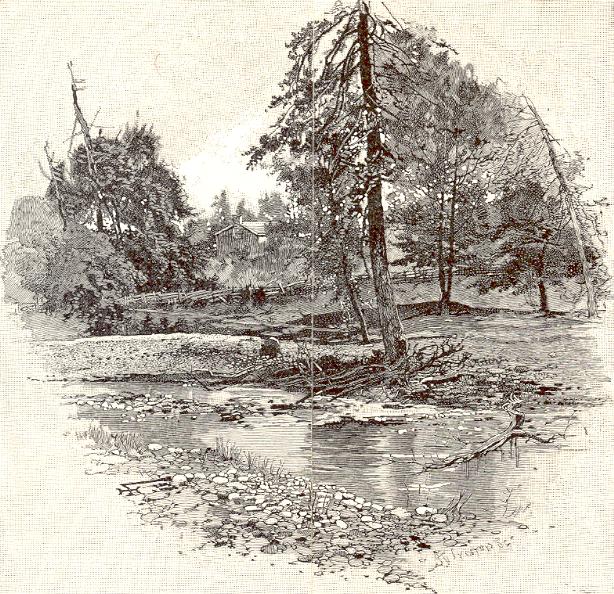 A design with a tree, next to a river, with it’s limb broken off.
http://www.rugreview.com/cw/cwe1.htm
Citations
"World Records." Farming in the 40's. N.p., n.d. Web. 15 Sep 2010. <http://www.livinghistoryfarm.org/farminginthe40s/worldevents_01.html 
 Holocaust Education & Archive Research Team. H.E.A.R.T, 2008. Web. 15 Sep 2010. <http://www.holocaustresearchproject.org/nazioccupation/opbarb.html
"History of World War 1939-1945." The History War Online. Decades Ago by, 2006. Web. 15 Sep 2010. <http://www.historyofwaronline.com/WW2MP.html>.  (both picture of Stalingrad and information on slide 2)
"Battle for Berlin." Famous Battles of World War 2. historylearningsite.co.uk, 2000-10. Web. 15 Sep 2010. <http://www.historylearningsite.co.uk/battle_for_berlin.htm
3 "Battle for Midway." Famous Battles of World War 2. historylearningsite.co.uk, 2000-10. Web. 15 Sep 2010. <http://www.historylearningsite.co.uk/battle_of_midway.htm      ( both picture of sinking ship and info. from Battle of Midway on slide 2)
Flippen, Rod. "1940's." nuTsie. Melodeo Inc., 2007-10. Web. 15 Sep 2010.<http://www.nutsie.com/playlist/1940's/3792525>
"Langston Hughes." Books and Writers. N.p., 2008. Web. 15 Sep 2010. <http://kirjasto.sci.fi/lhughes.htm>.
 Flippen, Rod. "Famous Jazz Singers and Entertainers from the Rat Pack and the Middle of the Road." Famous Jazz Singers. N.p., n.d. Web. 15 Sep 2010. <http://www.joegirardmusic.com/jazz_singers.htm>. 
"The Decade of War." The 1940's. N.p., n.d. Web. 15 Sep 2010.  <http://www.kyrene.org/schools/brisas/sunda/decade/1940.htm>.